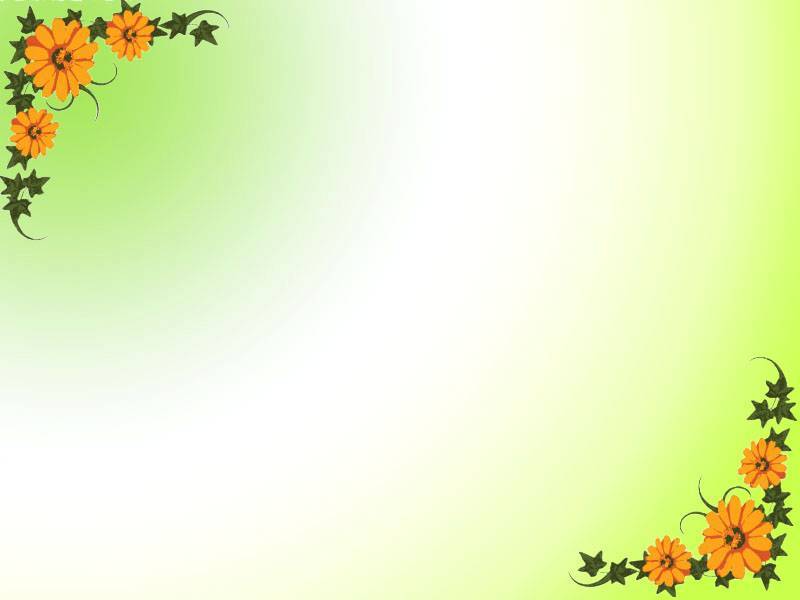 Long Bien secondary school
Unit 12
ROBOTS
A CLOSER LOOK 1
Teacher: Nguyen Thu Hang
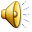 1. Match the verbs in A to the words/ phrases in B
A
recognize
make
understand
lift
guard
B
coffee
what someone says
our faces
the house
heavy things
1. c 		2. a		3. b		4. e 		5. d
2. Write another word/ phrase for each verb
tea
what I say
the box
your mistakes
STRUCTURE
Affirmative   :        (+) S + could + V

Negative   :             (-) S + could not/ couldn’t + V

Interrogative :         (?) Could   +  S   +   V?

Short answers:     Yes, S+ could.     
                                 No, S+ couldn’t.
Grammar Practice
3. Put the words in the correct  order
1. could/ do sums/ Mary/ at the age of 7.

2. read and write/ you/ Could/ when you were 6?

3. could/ Robots/ lift heavy things/ some years ago.

4. move easily/ couldn’t/ Robots/ until recent years.
- Mary could do sums at the age of 7.
- Could you read and write when you were 6 ?
- Robots  could lift heavy things some years ago.
- Robots couldn’t move easily until recent years.
4. What could Ongaku do 2 years ago?
I am Ongaku
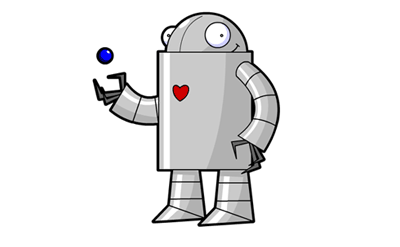 A: Could Ongaku lift heavy things two years ago?
B: Yes, it could.
5. Write three things you could do and three things you couldn’t do when you were in primary school
Example:
   I could read and write when I was in primary school.
   I couldn’t ride a bike when I was in primary school.
Pronunciation  6. Listen and repeat. Pay attention to the sounds  /ɔɪ/ and  /aʊ/voice        down         around          house           boy     toy          noisy          flower            shout            boil
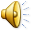 voice
down
around
boy
toy
house
flower
noisy
shout
boil
7. Listen and circle the word you hear
Did you put oil/all in the salad?
I can see a car/ cow over there.
Ah/Ouch! You’ve stepped on my toes.
She took a bar/ bow when she finished her song.
8. Listen and practice the chant. Notice the sound /ɔɪ/ and  /aʊ/
MY ROBOT TOY
I’ve got a robot toy, a robot toy
He can jump up and down
He’s such a good boy, such a good boy
He’s the best toy in my house

I’ve got a robot toy, a robot toy
He can speak clear and loud
He’s got a sweet voice, got a sweet voice
He’s the best toy in my house
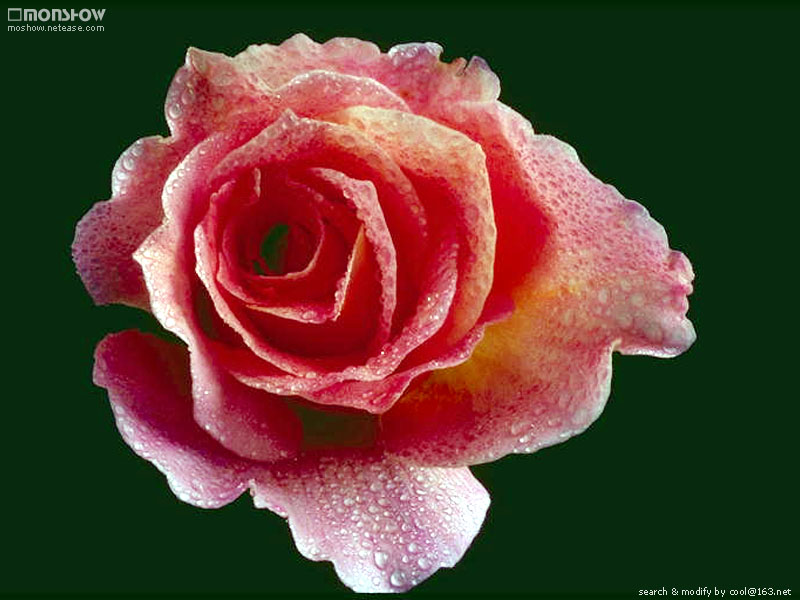 Thank you for your attention!